Projet de recherche : normes éthiques des entreprises ?
À partir de la 12e année
Remarque spéciale à l’intention du personnel enseignant
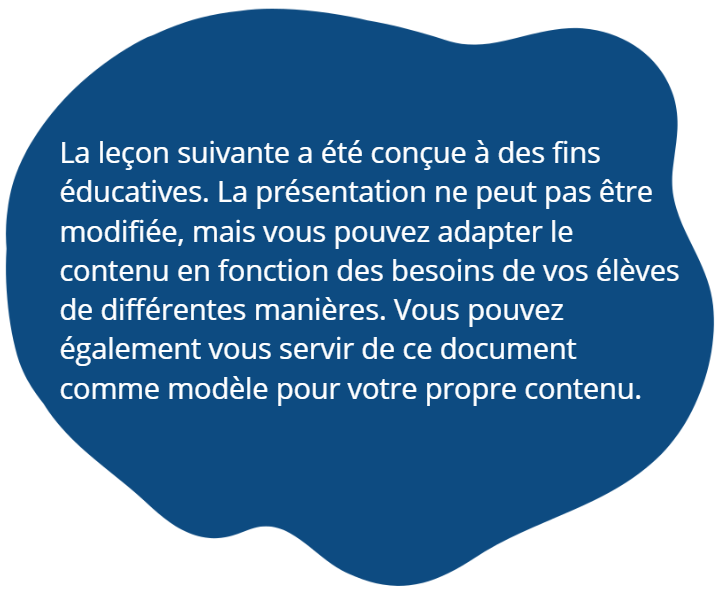 Les élèves pourront...
Apprendre les réglementations gouvernementales telles que le salaire minimum et la sécurité sur le lieu de travail, et les appliquer à une situation de la vie réelle.

Réaliser un projet de recherche ouvert sur l'extraction des ressources.

S'intéresser à différents points de vue, notamment ceux des employés, des employeurs, des consommateurs et des membres de la communauté.
Activité “Pensez-y bien”
Réfléchir-Paire-Partager

Pourquoi est-il important de connaître ses droits en tant que salarié avant d'entrer sur le marché du travail ?
Quelles sont les obligations que le gouvernement impose aux employeurs ? Pouvez-vous en citer quelques-unes ?
Que pouvons-nous faire lorsque ces droits ne sont pas respectés ?
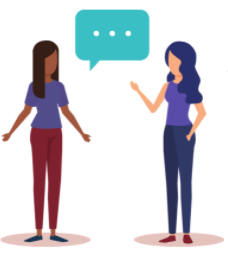 Réglementation gouvernementale
Il existe des réglementations qui garantissent la sécurité des travailleurs. Certains types d'emplois comportent plus de risques, mais tous les emplois présentent un certain niveau de risque. 

Les employeurs doivent respecter les mesures de sécurité pour assurer la sécurité de leurs employés. C'est une question à laquelle il faut être attentif lorsque l'on entre sur le marché du travail. Si vous rencontrez des conditions dangereuses, n'hésitez pas à en parler et à prendre du recul.

Les prochaines diapositives mettent en lumière quelques réglementations et fournissent des liens pour en savoir plus !
Salaire minimum
Le salaire minimum est le montant le plus bas qu'un employé doit recevoir. Il varie selon les provinces, les territoires et les années.

Il existe un salaire minimum standard ainsi que des exigences différentes pour certains types d'emploi. Les serveurs qui reçoivent des pourboires peuvent être soumis à des directives différentes de celles qui s'appliquent aux guides de chasse, de pêche et de pleine nature.

En savoir plus sur le salaire minimum en Ontario : Salaire minimum en vertu de la Loi sur les normes d'emploi: Salaire minimum en Ontario
SIMDUT
Système d'information sur les matières dangereuses utilisées au travail (SIMDUT)

Le SIMDUT est un système utilisé pour étiqueter les matériaux afin que les gens en connaissent les risques. Vous avez peut-être vu ces étiquettes sur des produits ménagers ou des appareils électroménagers. Pouvez-vous deviner de quoi il s'agit ?
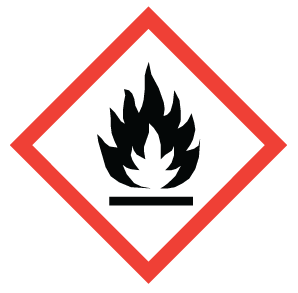 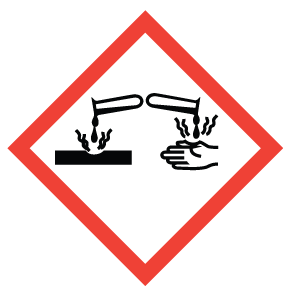 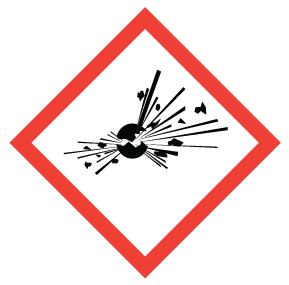 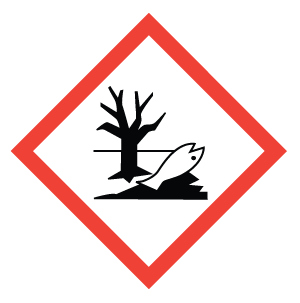 SIMDUT
Système d'information sur les matières dangereuses sur le lieu de travail

Réponses :






          Flamme                Corrosion        Bombe explosant    Environnement    
           (Substances           (Corrosif pour la peau,         (Matières et objets        (Dangers pour le milieu)          inflammables)          les yeux, et les métaux)              explosibles)
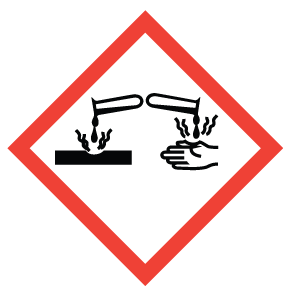 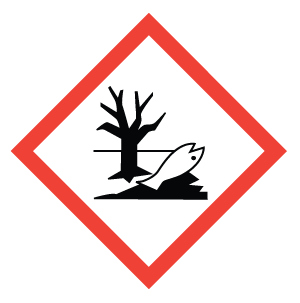 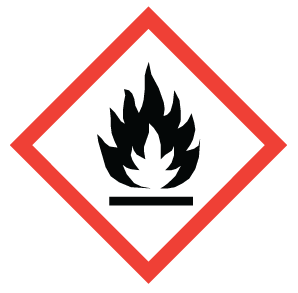 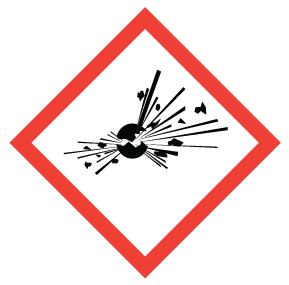 SIMDUT
Vous voulez vérifier vos connaissances ? Essayez ce questionnaire en ligne sur les symboles du SIMDUT avec votre classe.

Quiz : Symboles de SIMDUT
SIMDUT
SIMDUT : Système d'information sur les matières dangereuses utilisées au travail

Les lieux de travail sont tenus d'étiqueter les matériaux et de dispenser une formation afin que les travailleurs comprennent les risques et la manière d'utiliser les produits en toute sécurité.

Pour plus d'informations, consultez ce lien : 
Système d'information sur les matières dangereuses utilisées au travail (SIMDUT)
Vos droits en tant qu'employée et employé
Le Code canadien du travail stipule que les travailleurs ont le droit de former des syndicats et de faire grève en cas de problèmes liés à leurs conditions de travail. 

Il stipule également que l'employeur est responsable de la santé et de la sécurité des travailleurs et de toute personne présente sur le site.

Les employeurs sont tenus de respecter des normes en matière d'horaires, de salaires, de vacances et de jours fériés.

Pour en savoir plus sur vos droits en tant qu'employé et employée, consultez ce lien : Code canadien du travail
Ressources supplémentaires :
Pour plus d'informations sur la santé et la sécurité au travail : Santé et sécurité au travail

Pour plus d'informations sur les normes d'emploi, consultez le site: Loi sur les normes d'emploi
Prochaines étapes...
Dans les prochaines diapositives, nous examinerons des exemples de projets sur le territoire qui ont employé des personnes pour travailler pendant certaines périodes.

Vous ferez des recherches et en apprendrez davantage sur ces projets. Vous examinerez également l'impact de ces projets sur la sécurité des travailleurs et des membres de la communauté.
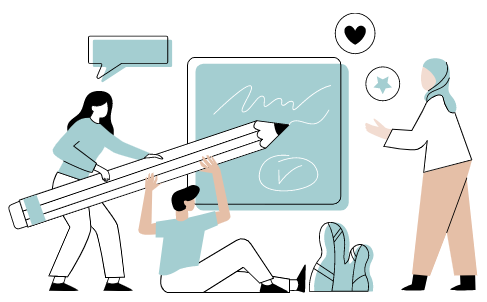 Qu'est-ce que l'extraction des ressources ?
Chaque fois qu'une entreprise utilise des matériaux qui se trouvent dans l'environnement naturel.

Exploitation forestière pour la construction
Pétrole pour les véhicules
Extraction d'or ou de diamants pour la vente
Extraction de charbon pour le carburant
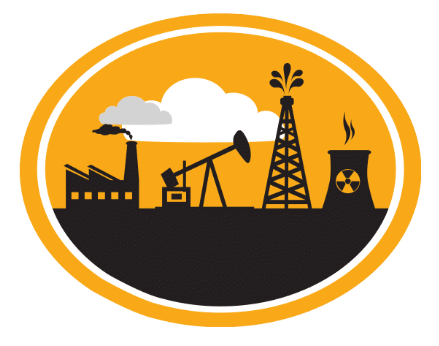 Qu'est-ce que l'extraction des ressources ?
Réfléchir-Paire-Partager

Lorsque des personnes travaillent dans des situations physiquement exigeantes, quels sont les types de risques encourus ?

Pouvez-vous citer des exemples où une entreprise a eu recours à l'extraction de ressources ?
Quelle ressource obtenaient-ils ?
À quoi sert-elle ?

Vous pouvez utiliser des exemples dans votre 
communauté ou à l'étranger.
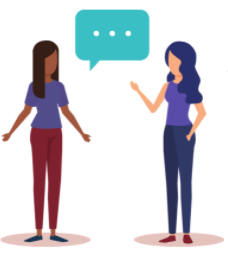 Extraction des ressources
L'environnement naturel du Canada possède de nombreuses ressources différentes que les grandes entreprises aimeraient utiliser à des fins lucratives.

Qui en subit les conséquences ? 

En voici quelques exemples :
L'environnement
Les habitants de la région
Les travailleurs de l'entreprise
Extraction des ressources
Dans presque tous les cas, l'extraction des ressources fait l'objet de différents points de vue.

Vous choisirez un exemple à étudier et remplirez la feuille de travail 
« Extraction des ressources ». Les prochaines diapositives présentent quelques exemples parmi lesquels vous pouvez choisir, mais n'hésitez pas à trouver quelque chose de différent !

Vous prendrez en compte les points de vue de différents groupes de personnes : 
Les personnes qui vivent sur place (membres de la communauté), les employés, les écologistes et les propriétaires de l'entreprise.
Choisissez une option
La mine Victor à Attawapiskat
De Beers Diamonds a employé des résidents lors de l'extraction de diamants entre 2013 et 2019. 

Pendant la durée du projet, les gens étaient employés et pouvaient gagner leur vie. Une fois le projet terminé, les employés n'avaient plus de travail dans leur communauté. De Beers voulait créer une décharge pour y déposer les déchets du projet dans une zone culturellement importante, près des zones humides de la baie James, ce qui risquait de nuire à l'environnement. 
De Beers : une mine à ciel ouvert passe à l’histoire
Mine De Beers : Attawapiskat appuiera-t-elle un projet d’exploration ?
Choisissez une option
Le gazoduc Coastal GasLink
La société albertaine TC Energy construit un oléoduc qui traverse le centre de la Colombie-Britannique et se raccorde à l'océan Pacifique.

Ils affirment avoir obtenu l'autorisation de 20 Premières nations situées le long du tracé de l'oléoduc, mais aucune de ces Premières nations ne possède de terres à l'endroit où passe l'oléoduc. L'oléoduc traverse le territoire des Wet'suwet'en, qui n'ont pas donné leur accord. Le gouvernement de la Colombie-Britannique a tout de même donné son accord.

Coastal GasLink : tensions encore vives en territoire wet’suwet’en
Choisissez une option
Le Plan Nord
Le Plan Nord est un projet de développement dans le nord du Québec qui comprend des projets miniers et forestiers. 

Il créerait des emplois pour les locaux et les transplantés pendant toute la durée du projet. De nombreux Cris et Inuits ont soutenu le projet, mais les Innus et les écologistes ne l'ont pas fait.

Plan nord : résistance chez les Innus
Plan nord : $20 milliards pour quoi ?
Choisissez une option
Un exemple de votre choix
Y a-t-il un exemple dans votre communauté ou à l'étranger que vous aimeriez explorer ? C'est très bien ! Vérifiez auprès de votre professeur avant de commencer.
Réflexion
Après avoir rempli la feuille de travail sur le projet de recherche libre, quel est votre point de vue sur le projet que vous avez choisi ?

Avez-vous soutenu le projet ou non ?
Quels changements apporteriez-vous au projet ?
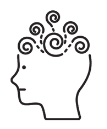